HÓA HỌC 8
GV: Nguyễn Thị Thu Thảo
Bài 1
Mở đầu môn hóa học
Hóa học là gì? Hóa học có vai trò như thế nào trong cuộc sống của chúng ta? Phải làm thế nào để học tốt môn Hóa học
2
Là hoá học nghĩa là chai với lọLà bình to bình nhỏ... đủ thứ bìnhLà ống dài, ống ngắn xếp linh tinhLà ống nghiệm, bình cầu xếp bên nhau như hình với bóng
HÓA HỌC LÀ GÌ ???
Là Hoá học nghĩa là làm phản ứngcho bay hơi, ngưng tụ, thăng hoaNào là đun, gạn, lọc, trung hoàÔxi hóa, chuẩn độ, kết tủa
Nhà Hoá học là chấp nhận "đau khổ"Đứng run chân, tay mỏi lắc, mắt mờNhưng tìm ra được triệu chất bất ngờKhiến cuộc đời nghiêng mình bên Hoá học
3
I.
HÓA HỌC LÀ GÌ?
1. Nhận xét màu sắc các dung dịch trước khi thí nghiệm
2. Sự thay đổi màu sắc khi tiến hành thí nghiệm
3. Các chất có bị biến đổi không? Dựa vào dấu hiệu
Thí nghiệm 1: Copper (II) sulfate tác dụng với sodium hydroxide.
5
1. Nêu hiện tượng quan sát được
2. Các chất có bị biến đổi không? Dựa vào dấu hiệu
Thí nghiệm 2: Hydrochloric acid tác dụng với đinh sắt.
6
Chất bị biến đổi, 
có chất mới tạo thành
7
Hóa Học là khoa học nghiên cứu các chất, sự biến đồi chất…
8
II. Hóa học có vai trò như thế nào trong cuộc sống của chúng ta
9
Kể 3 loại vật dụng được làm bằng sắt, nhôm, chất dẻo.
TRẢ LỜI CÂU HỎI
Kể ra những sản phẩm hóa học phục vụ trực tiếp cho việc học tập của em và cho việc bảo vệ sức khỏe của gia đình em.
Kể 3 loại sản phẩm hóa học được sử dụng nhiều trong sản xuất nông nghiệp hoặc tiểu thủ công nghiệp mà em biết.
1
2
3
10
Vai trò của hóa học
Trong cuộc sống
Trong công nghiệp
Trong nông nghiệp
11
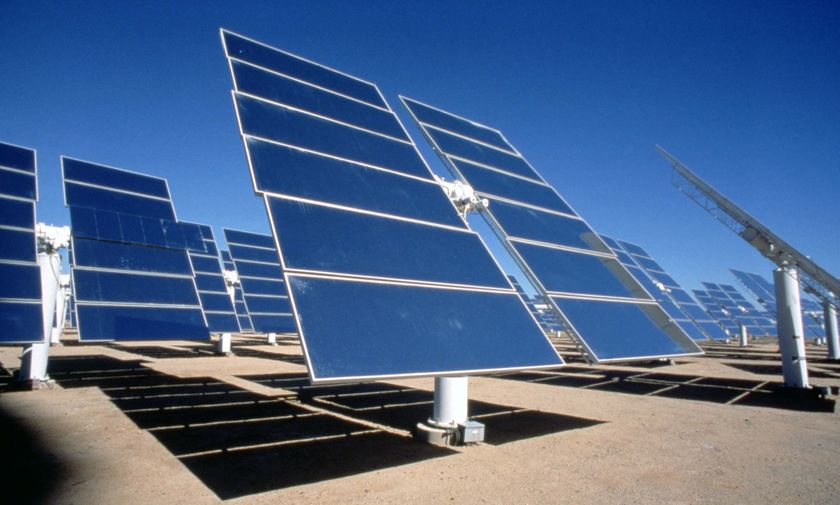 NĂNG LƯỢNG MẶT TRỜI
TRONG CÔNG NGHIỆP
TRONG CÔNG NGHIỆP
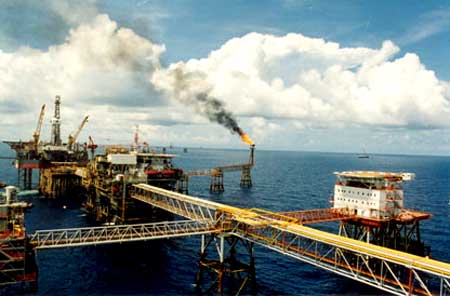 KHAI THÁC DẦU MỎ
TRONG CÔNG NGHIỆP
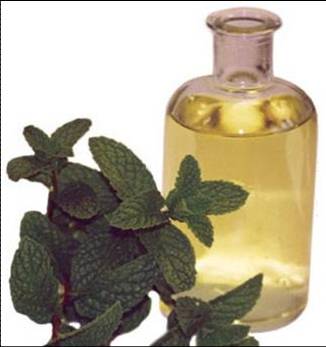 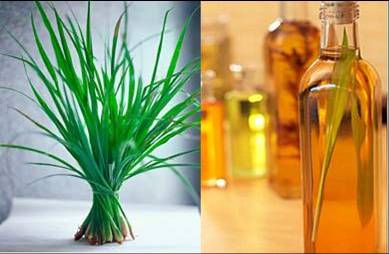 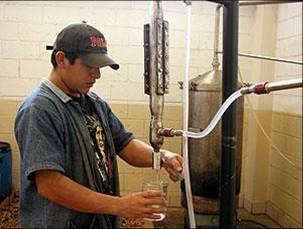 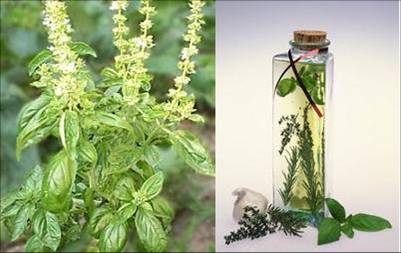 CHƯNG CẤT TINH DẦU
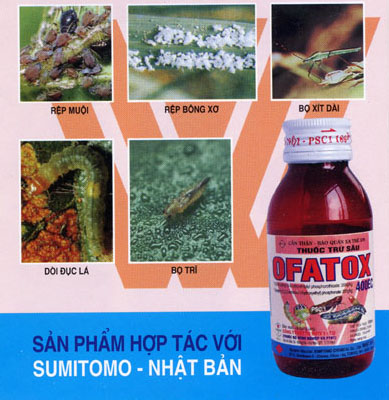 TRONG NÔNG NGHIỆP
THUỐC TRỪ  SÂU
TRONG CUỘC SỐNG
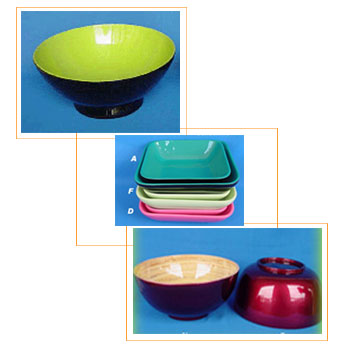 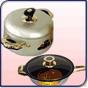 TRONG NÔNG NGHIỆP
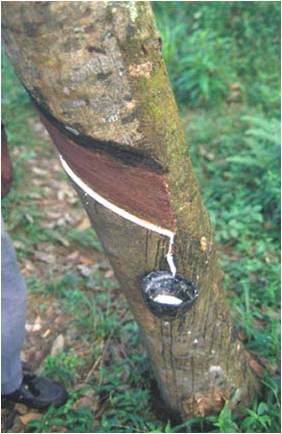 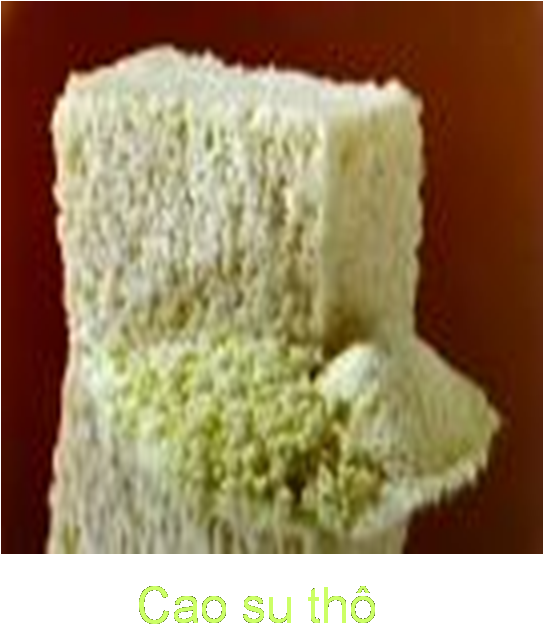 CAO SU THÔ
TRONG CÔNG NGHIỆP
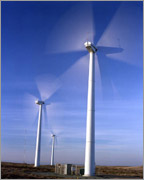 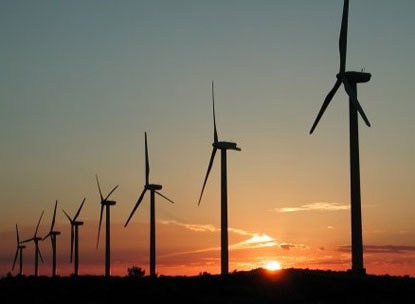 NĂNG LƯỢNG GIÓ
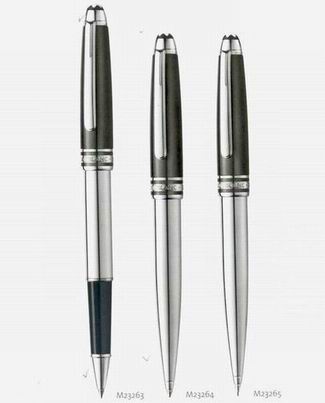 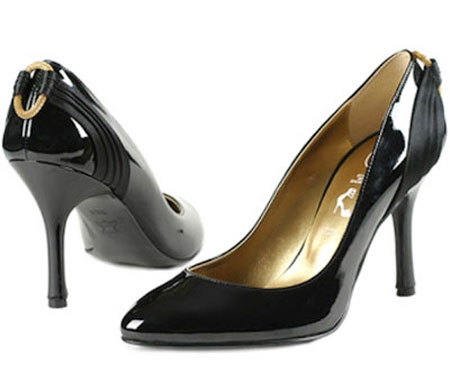 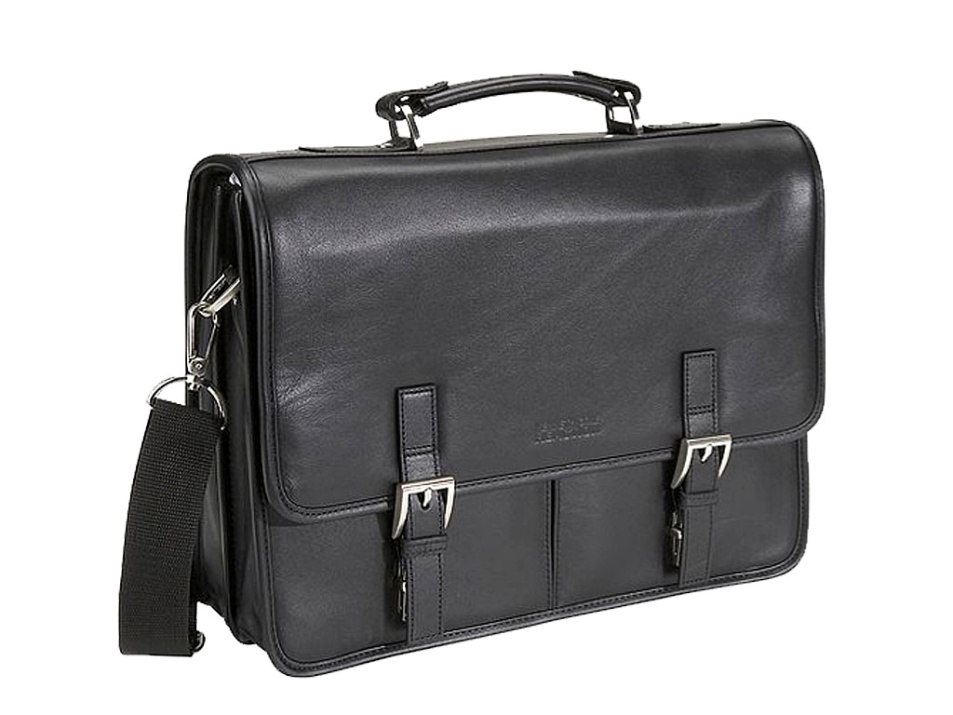 TRONG CUỘC SỐNG
TRONG CÔNG NGHIỆP
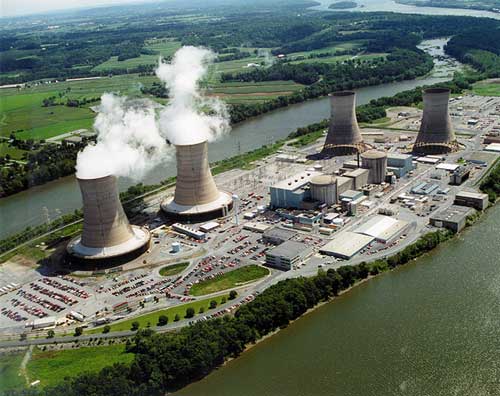 LÒ PHẢN ỨNG HẠT NHÂN
TRONG CUỘC SỐNG
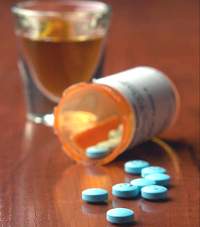 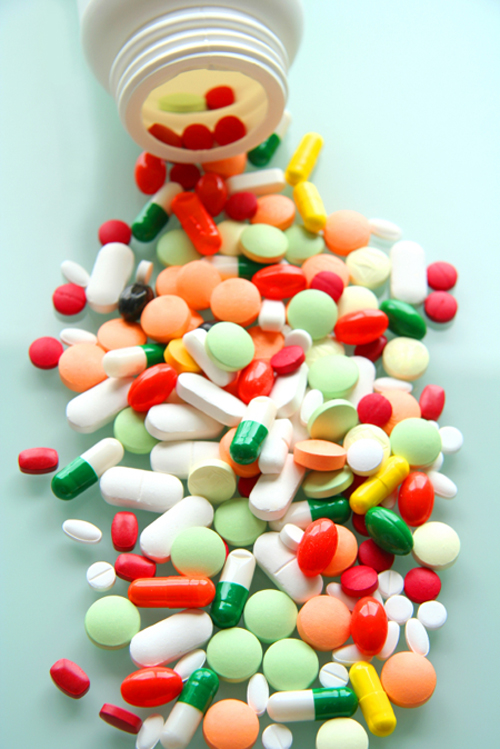 TRONG NÔNG NGHIỆP
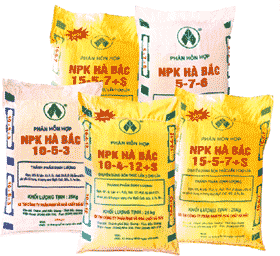 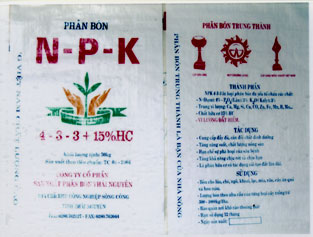 PHÂN BÓN
TRONG CUỘC SỐNG
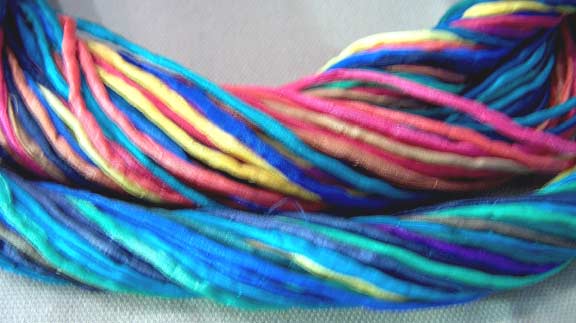 MAY MẶC
TRONG CÔNG NGHIỆP
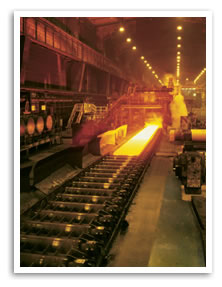 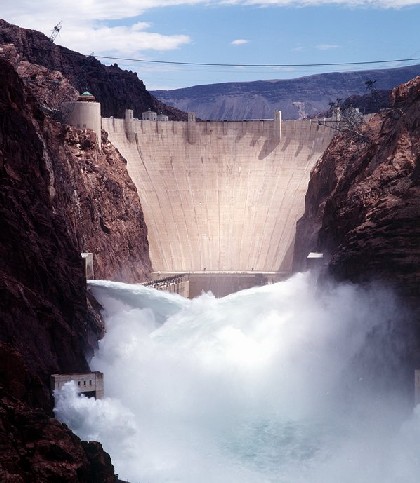 THỦY ĐIỆN
LUYỆN KIM
TRONG CUỘC SỐNG
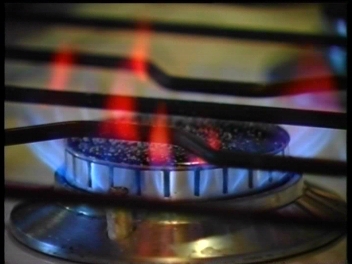 Qua các ví dụ trên em hãy cho biết hoá học có vai trò như thế nào trong cuộc sống của chúng ta ?
Hóa học gắn liền với các ngành công nông nghiệp, các sản phẩm hóa học không thể thiếu được trong cuộc sống hàng ngày, như vậy:
Hóa học có vai trò quan trọng trong cuộc sống của chúng ta.
[Speaker Notes: Hóa học có vai trò quan trọng trong cuộc sống của chúng ta.]
3
Các em cần phải làm gì để có thể học tốt môn hóa học.
CẦN LÀM GÌ ĐỂ HỌC TỐT MÔN HÓA HỌC ?
Khi học tập môn HH các em cần chú ý thực hiện các hoạt động: 
Tự thu thập, tìm kiếm kiến thức, xử lí thông tin, vận dụng và ghi nhớ.
 2. Phương pháp học tập môn HH như thế nào là tốt? 
 + Biết làm thí nghiệm và quan sát thí nghiệm.
+ Có hứng thú say mê.
+ Phải nhớ 1 cách chọn lọc.
+ Phải đọc thêm sách.
→ Học tốt môn hóa học là nắm vững và có khả năng vận dụng kiến thức đã học.
28
Thanks!
29